Szkoła zdrowego trybu życia
W naszej szkole jest wiele akcji prozdrowotnych oraz kółek w których stawia się na zdrowe spędzanie wolnego czasu.

W tej prezentacji pokażę kilka naszych akcji.
Zajęcia „Gry i Zabawy na Wesoło”
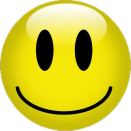 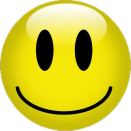 Na specjalnych zajęciach WF-u odbyło się kilka zabaw:
-Przeskoki przez długą skakankę
-Zręcznościowe rzuty do celu
-Kręcenie obręczą czyli Hula-Hop
-Rzuty nietypowym przyborem
-Odbicia piłeczką do tenisa stołowego
-Przeciąganie liny
Przeskok przez długą skakankę
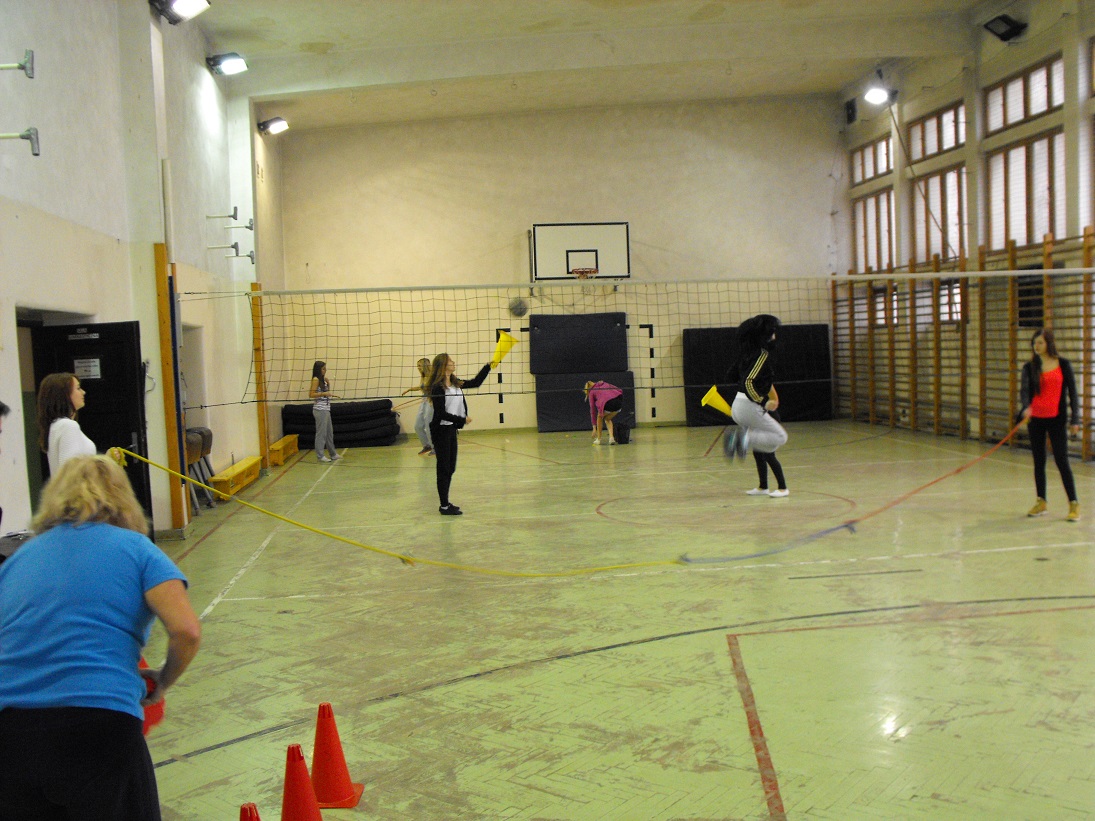 Nie zawsze wychodziło…
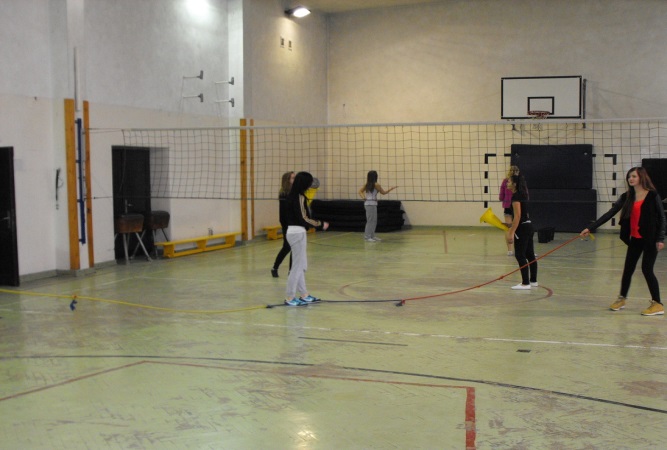 I nie zawsze była odwaga przed obiektywem… 
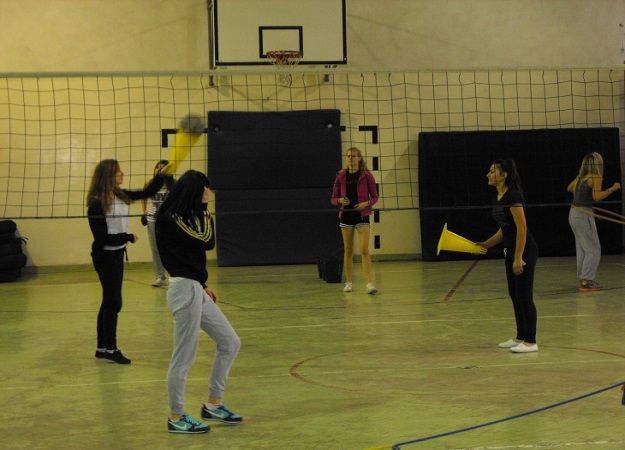 Zręcznościowe rzuty do celu
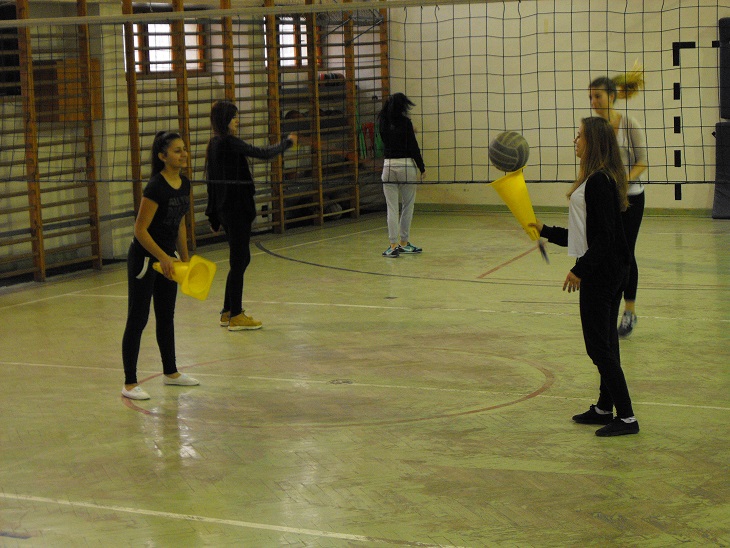 Z drugiego planu…
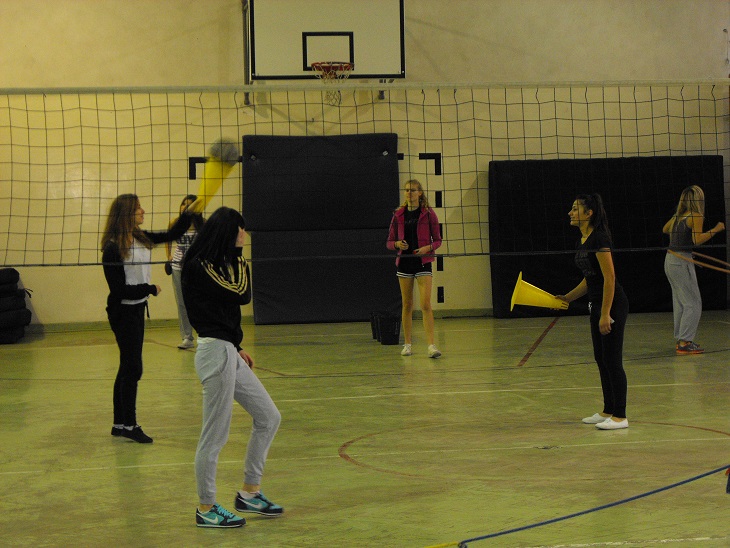 Kręcenie obręczą czyli Hula-Hop
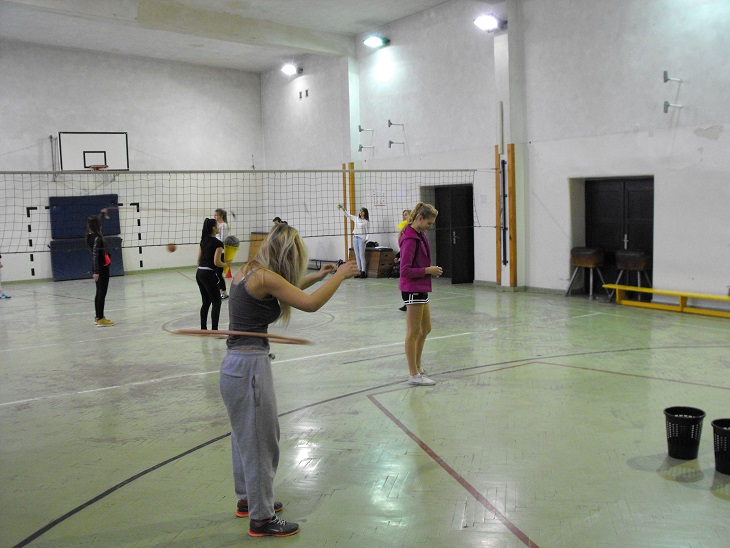 Rzuty nietypowym przyborem & Odbicia piłeczką do tenisa stołowego
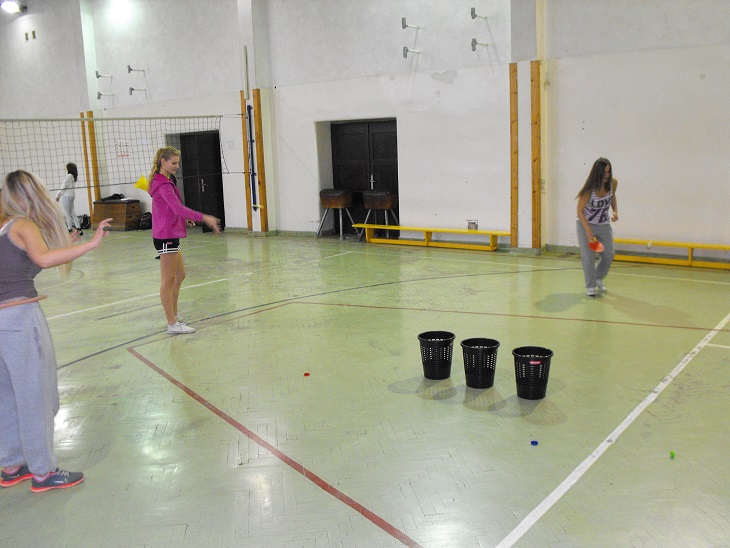 Przeciąganie liny
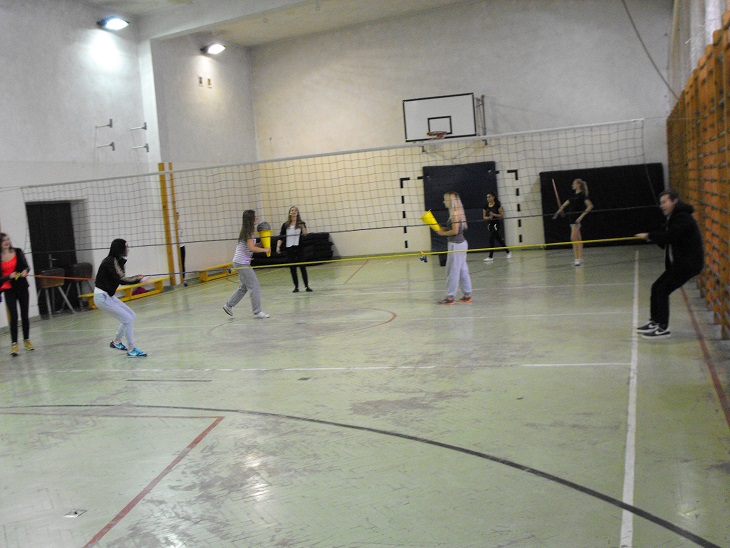 Podsumowanie Akcji
Jak widać ta akcja poprawiła humor naszych dziewczyn 
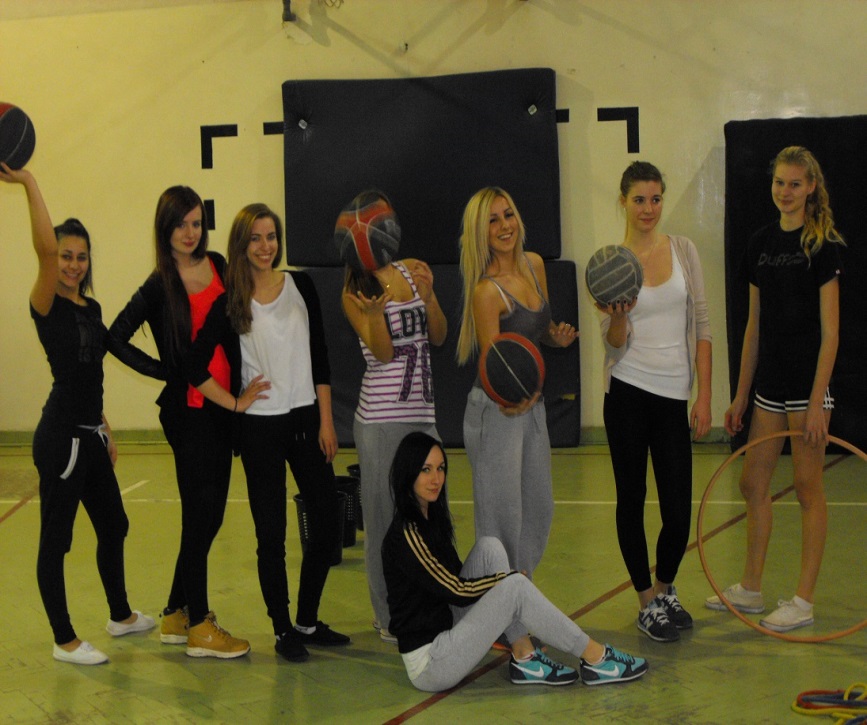 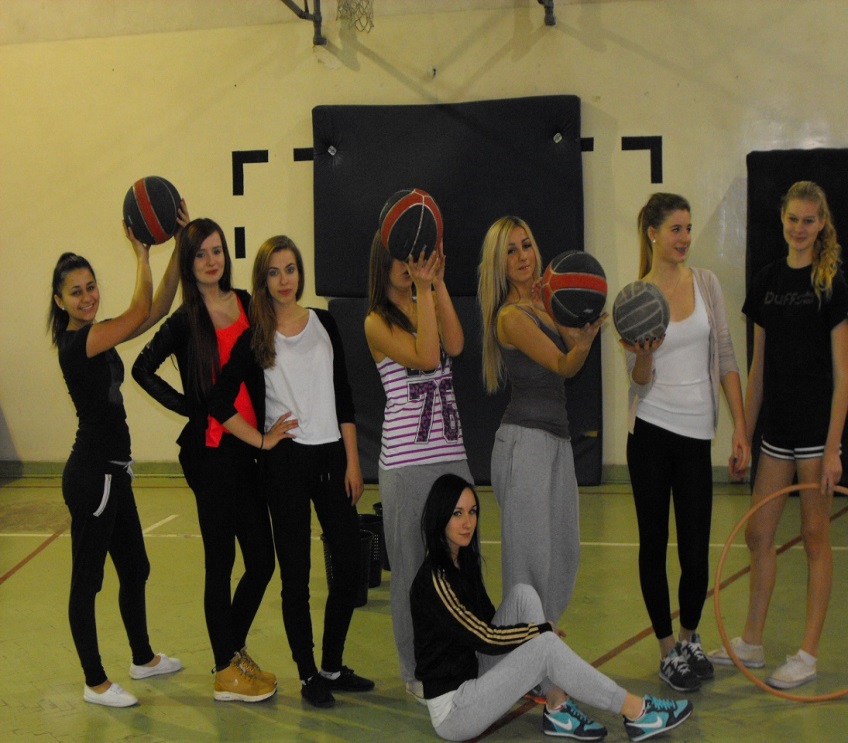 Nie tylko humor…
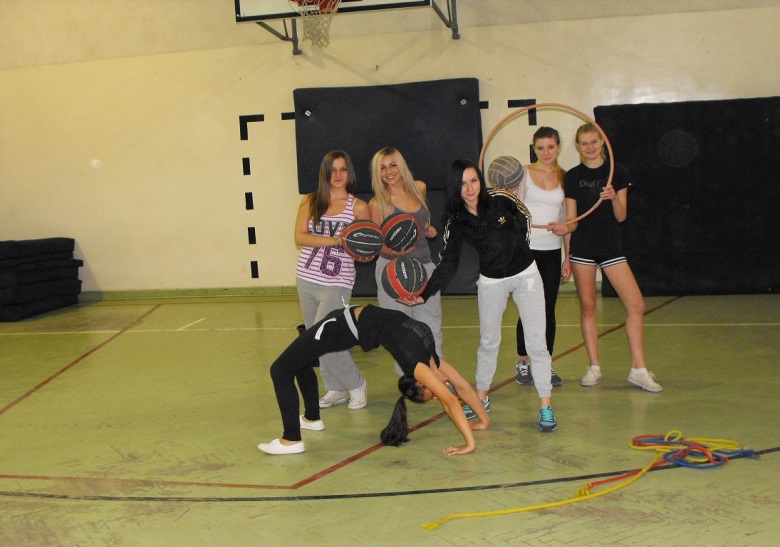 Akcja „Zamień papierosa na owoce”
W naszej szkole od miesiąca trwa akcja „zamień papierosa na owoce” dzięki której na głównym korytarzu są plakaty propagujące zdrowe odżywianie a zarazem pokazujące fatalne skutki papierosów.

W poniższych prezentacjach pokażę zdjęcia z tej akcji
Kreatywność i nauka o papierosach
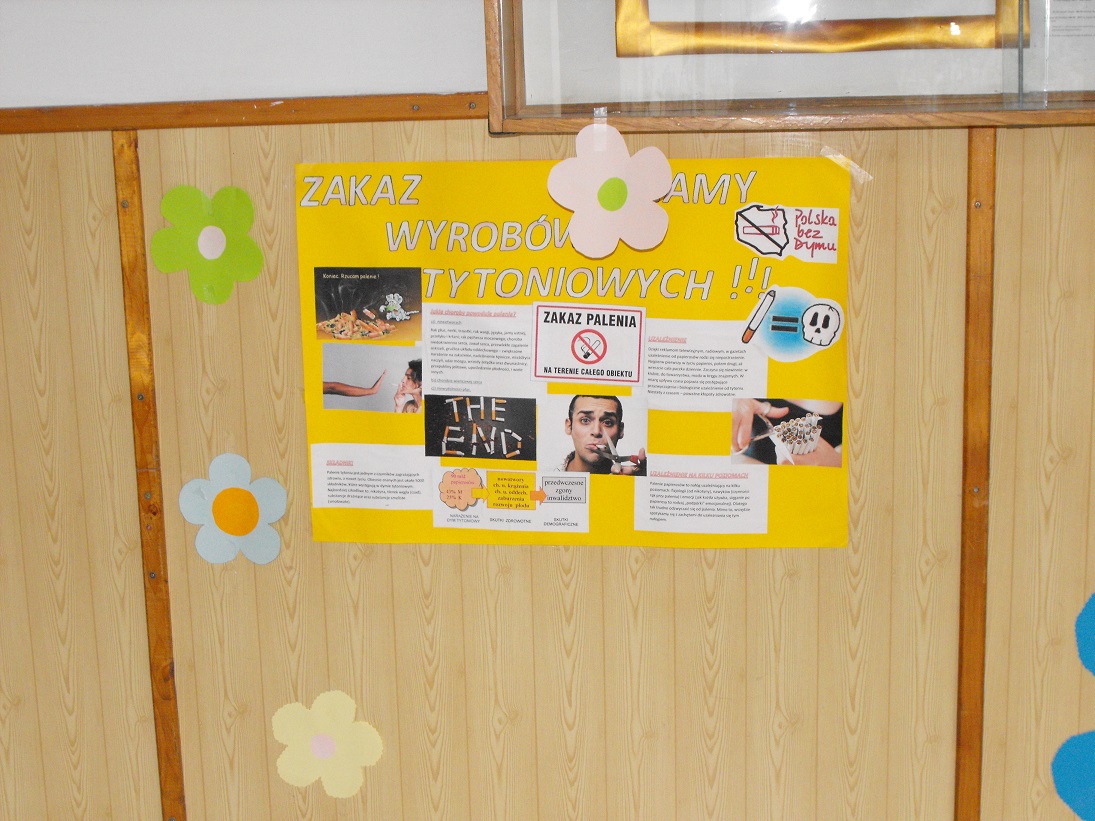 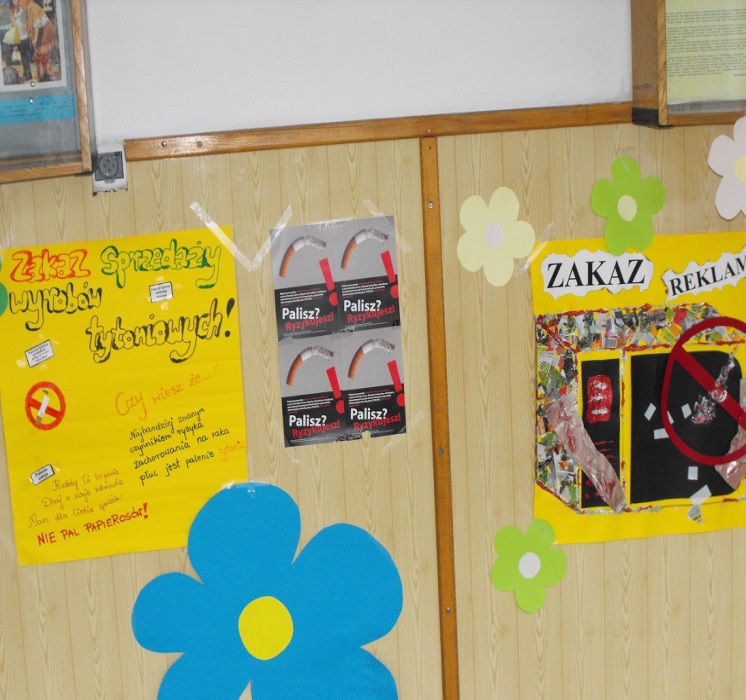 Akcje tego typu mają podwójną wartość edukacyjną i rozwijającą kreatywność
Pozostałe zdjęcia plakatów
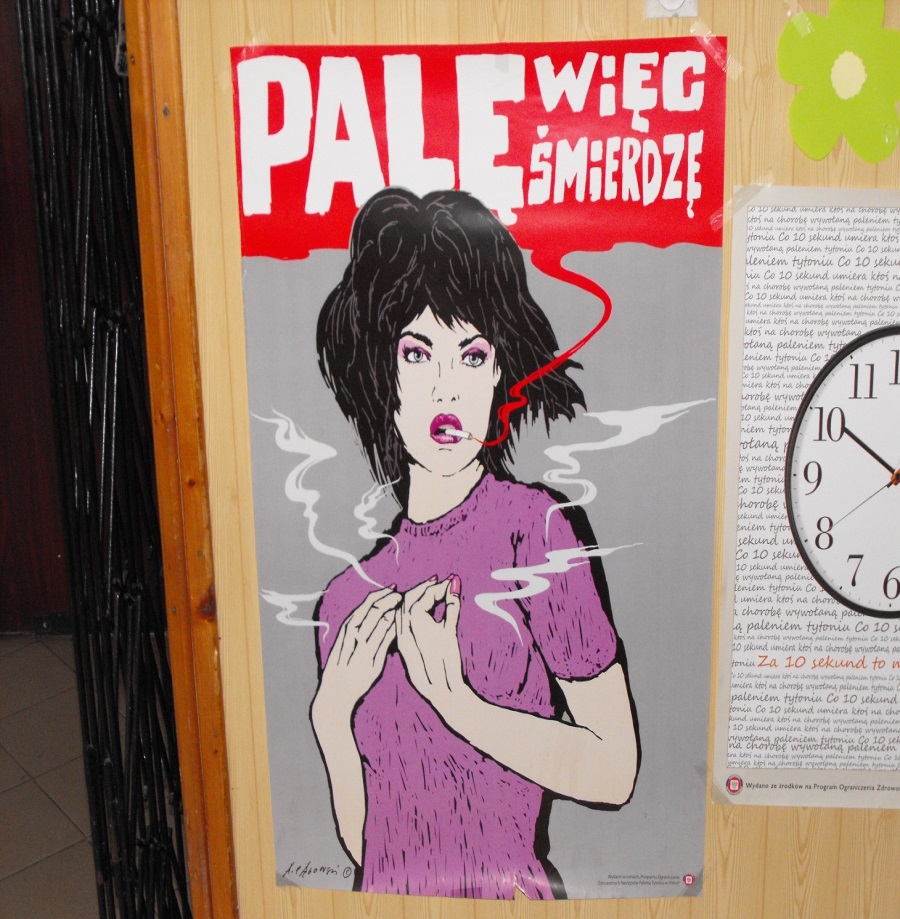 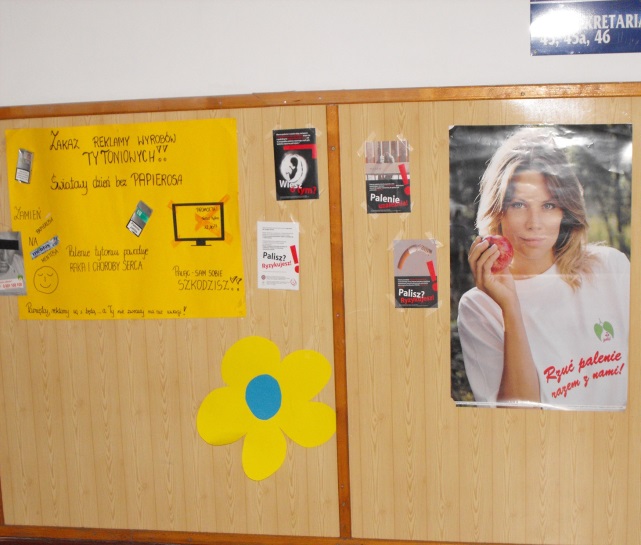 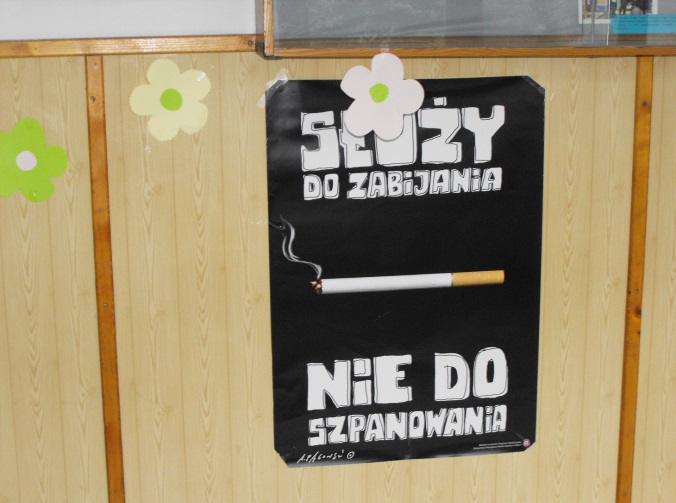 Co roczne lodowisko
Jak co roku na początku grudnia grupa ponad 100 uczniów z naszej szkoły poszła na lodowisko Cracovia Ślizgawka.

Zdjęcia z tej akcji za prezentuje  w poniższych slajdach.
Zestaw zabaw na lodowisku
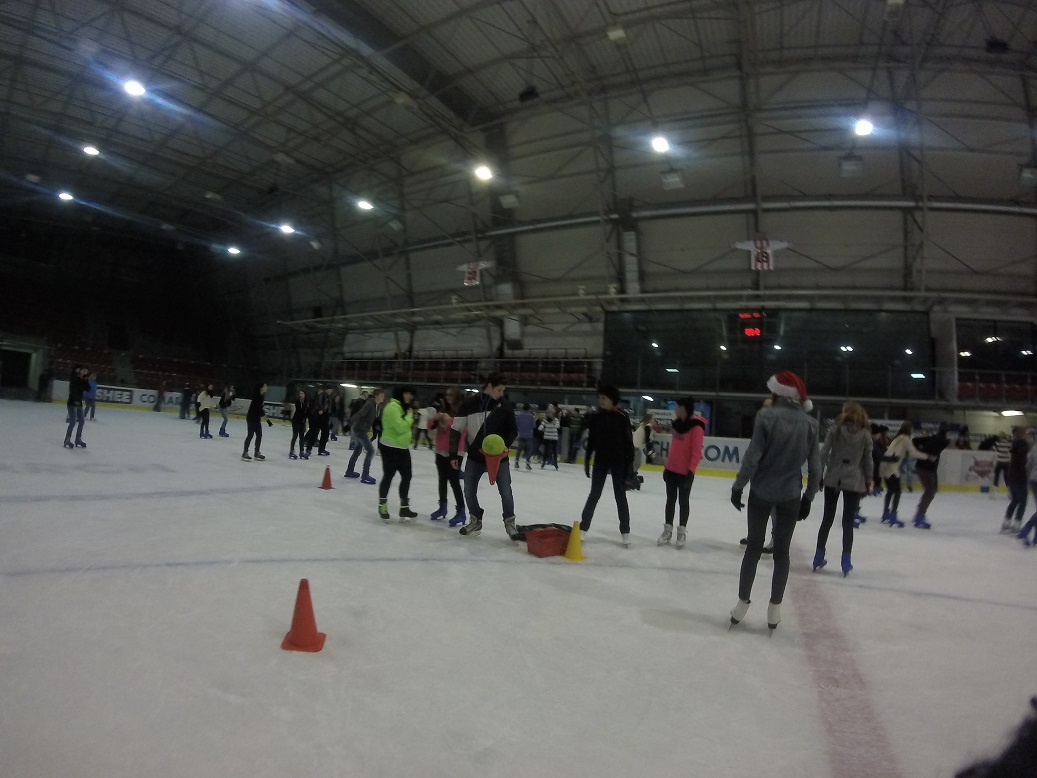 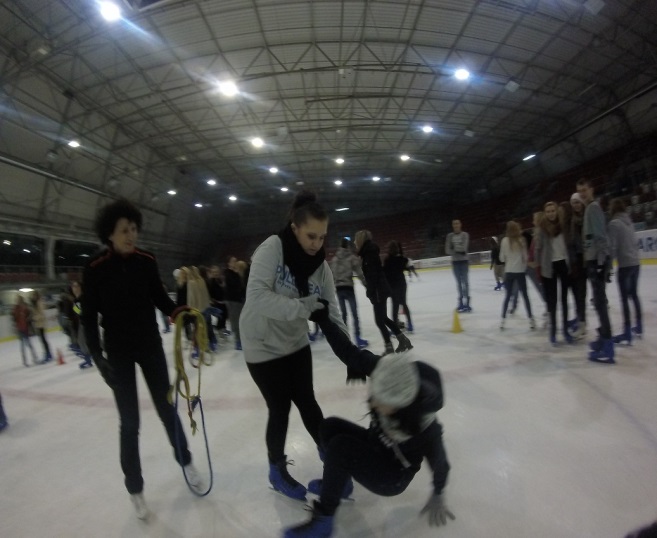 I lekkie potyczki 
Zręcznościowe rzuty do celu w wersji lodowisko
Gibkość na lodzie
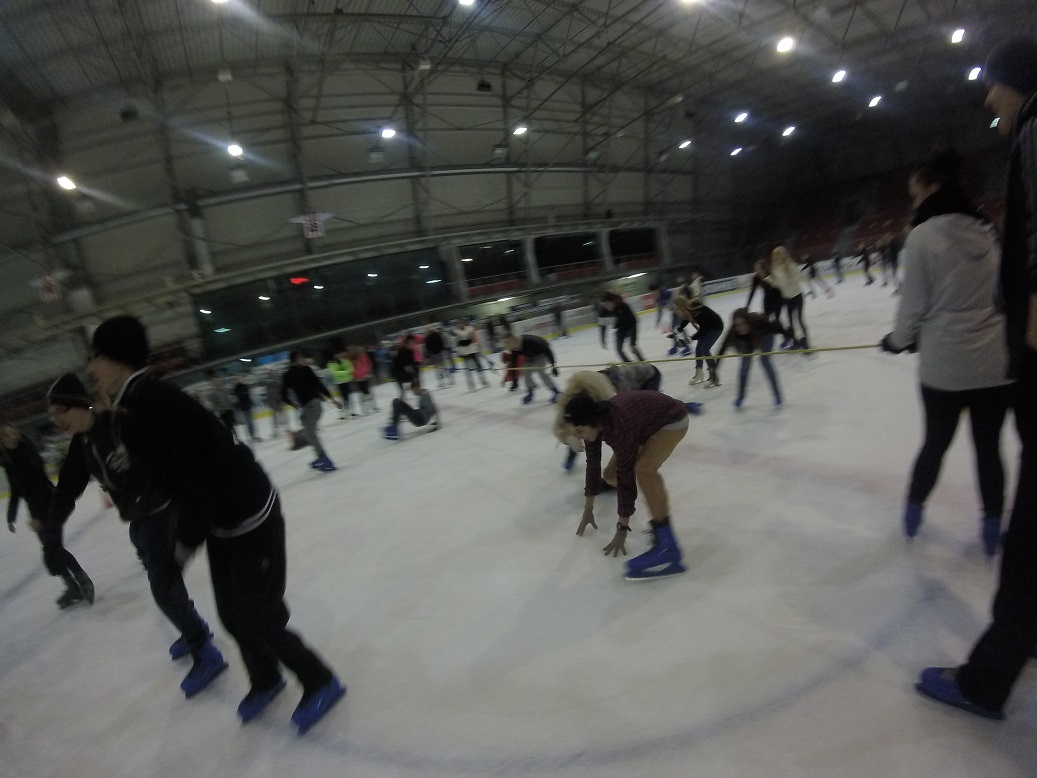 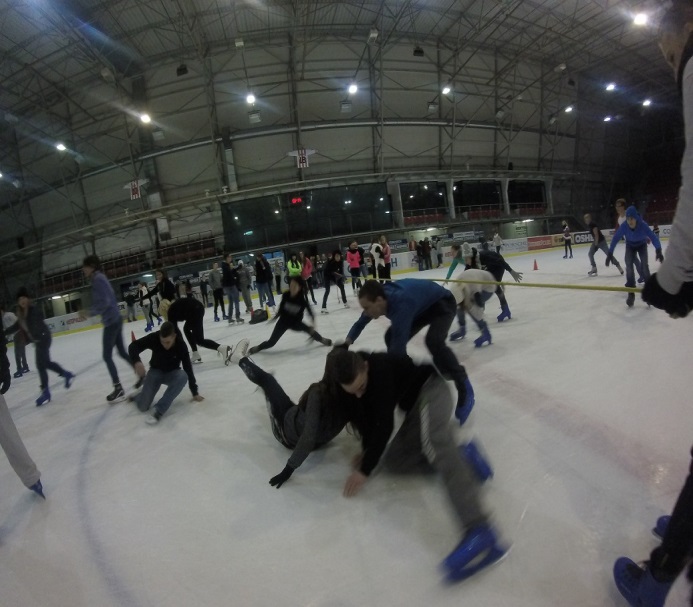 Ale i tak zdarzały się wpadki…
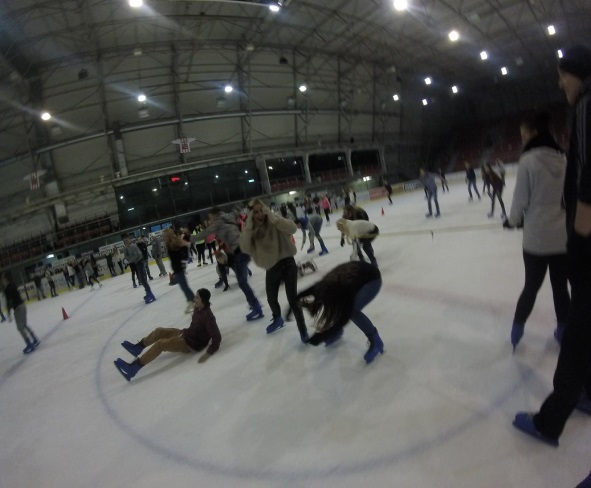 Zabawa dla lekko wprawionych łyżwiarzy 
Lecz zabawa była gwarantowana co widać na załączonym obrazku 
Końcowa fotka grupowa
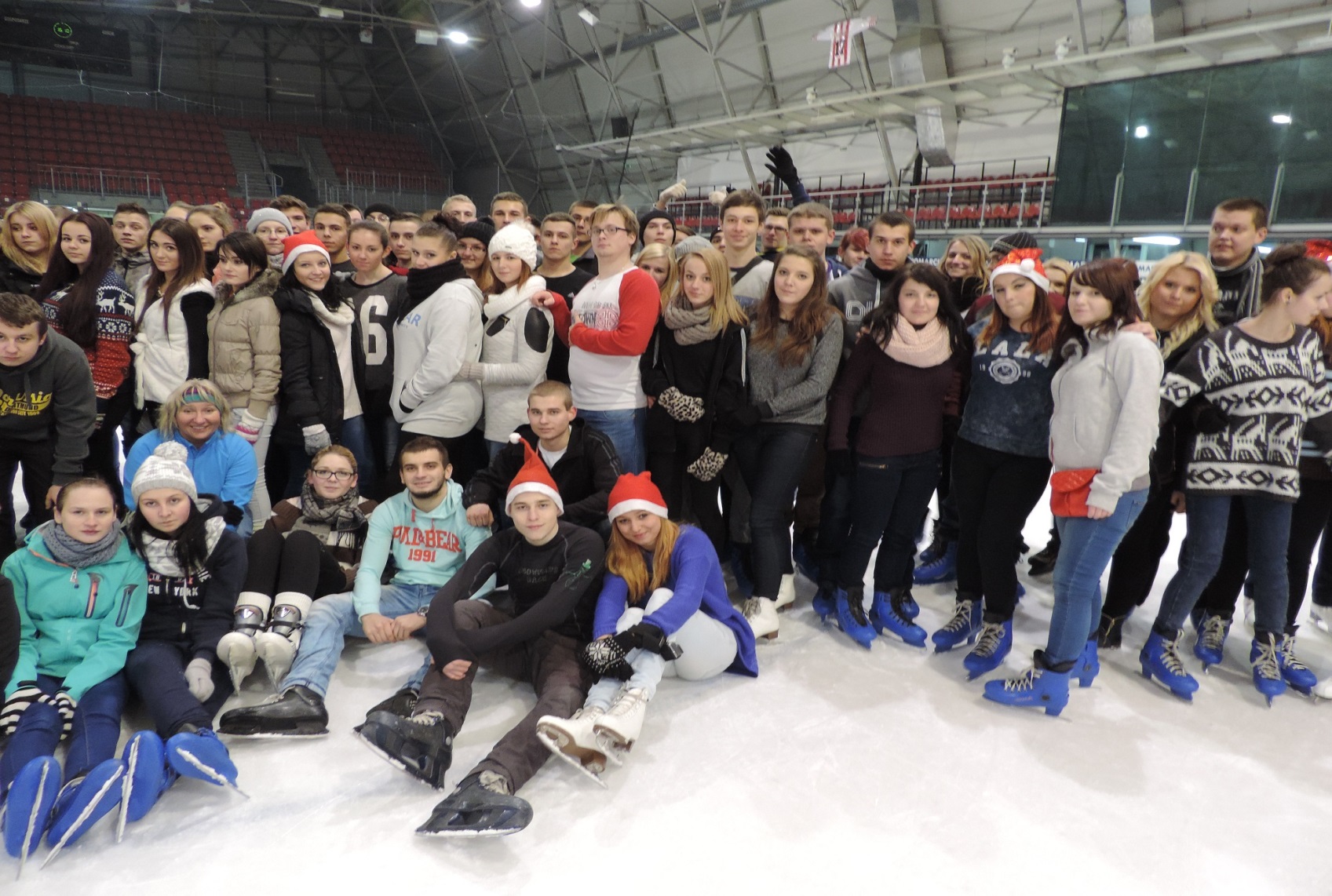